How to Execute an Excellent & Effective APE
PARTNERS IN MEDICAL EDUCATION, INC.
Presented by:
Heather Peters, M.Ed, Ph.D
Introducing Your Presenter…
Heather Peters, M.Ed, Ph.D

Seasoned speaker at ACGME & sub-specialty national meetings

Institutional and Program accreditation experience

3 decades in education; Masters of Education in curriculum & evaluations, PhD concentration in post-secondary education & adult learning theories
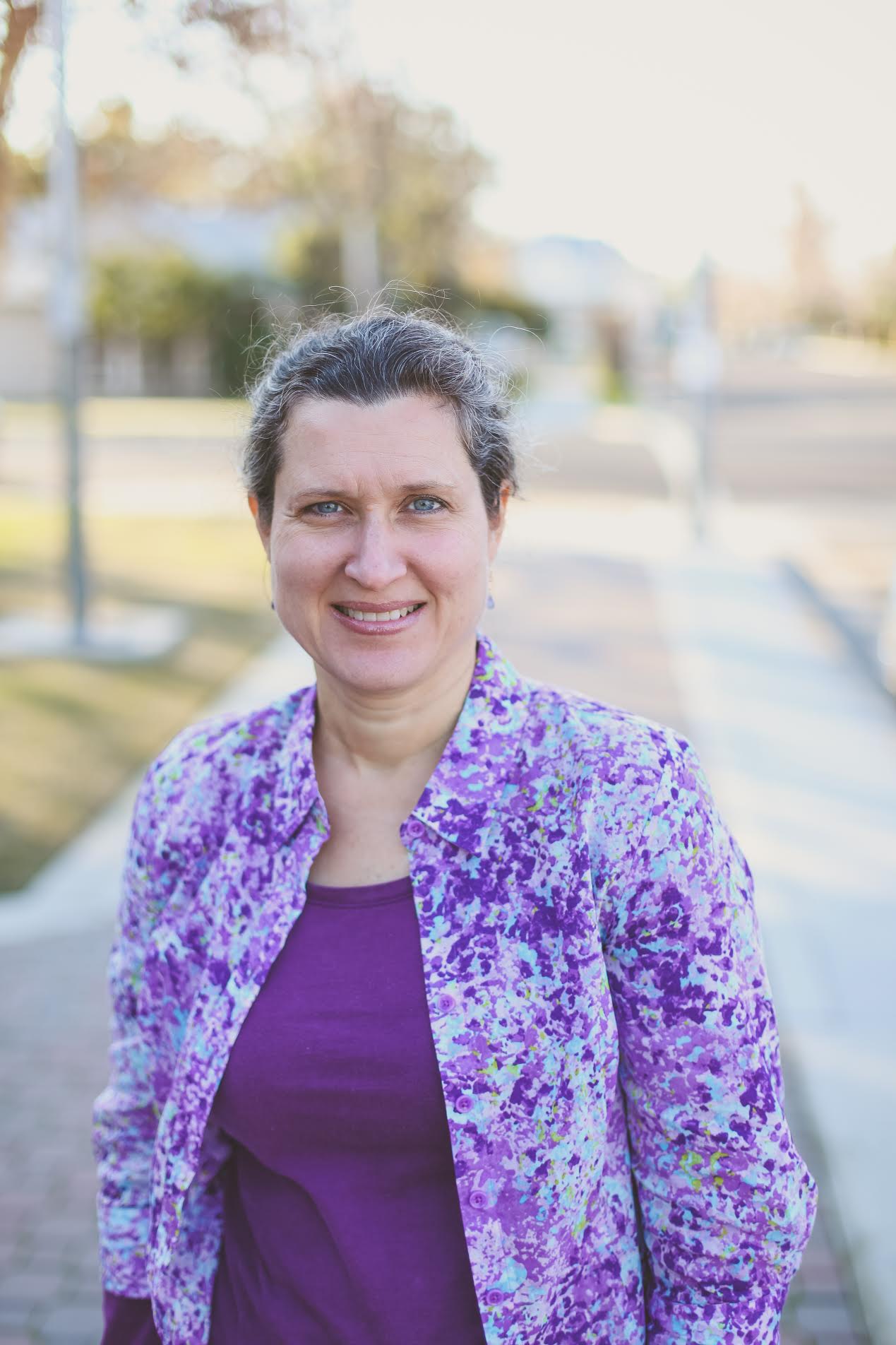 2
Presented by Partners in Medical Education, Inc. - 2015
Learning Objectives
Review requirement and basic elements of the APE
Discuss how to build an “APE Team” and timeline
Understand how to the APE fits into NAS
Explore possible challenges to an excellent APE
Articulate how to incorporate the APE into the residency/fellowship culture
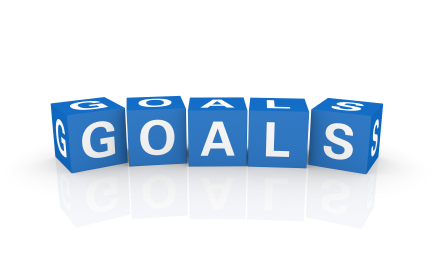 3
Presented by Partners in Medical Education, Inc. - 2015
Sections
I. Nuts and bolts of the APE
II. APE framework
III. APE Team
IV. APE Timeline
V. Pre-APE Meeting, Meeting Day, Post-APE
VI. The Role of the APE in…
VII. Challenges
VIII. Summary
4
Presented by Partners in Medical Education, Inc. - 2015
A note about…
Interactivity during a webinar

To think about…
How do you see the APE…
Is it a checklist?
Is it a process?
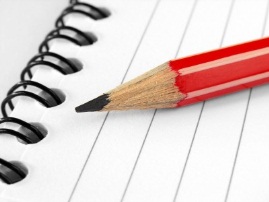 5
Presented by Partners in Medical Education, Inc. - 2015
Section I: Nuts and Bolts of the APE(a brief review)
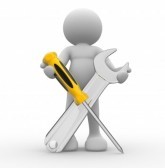 6
Presented by Partners in Medical Education, Inc. - 2015
ACGME Requirement:
The program, through the PEC, must document formal, systematic evaluation of the curriculum at least annually, and is responsible for rendering a written, annual program evaluation. (Core)
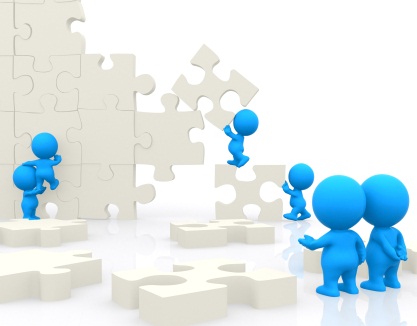 7
Presented by Partners in Medical Education, Inc. - 2015
ACGME Requirement (Continued)
The program must monitor and track each of the following areas:
resident performance; (Core) (1)
faculty development; (Core) (2)
graduate performance, including performance of program graduates on the certification examination; (Core) (3)
program quality; and, (Core) (4)
progress on the previous year’s action plan(s). (Core)
8
Presented by Partners in Medical Education, Inc. - 2015
ACGME Requirement (Continued)
Residents and faculty must have the opportunity to evaluate the program confidentially and in writing at least annually, and (Detail)
The program must use the results of residents’ and faculty members’ assessments of the program together with other program evaluation results to improve the program. (Detail)
9
Presented by Partners in Medical Education, Inc. - 2015
ACGME Requirement (Continued)
The PEC must prepare a written plan of action to document initiatives to improve performance in one or more of the areas listed in section V.C.2., as well as delineate how they will be measured and monitored. (Core)
The action plan should be reviewed and approved by the teaching faculty and documented in meeting minutes. (Detail)
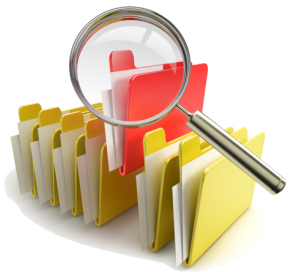 10
Presented by Partners in Medical Education, Inc. - 2015
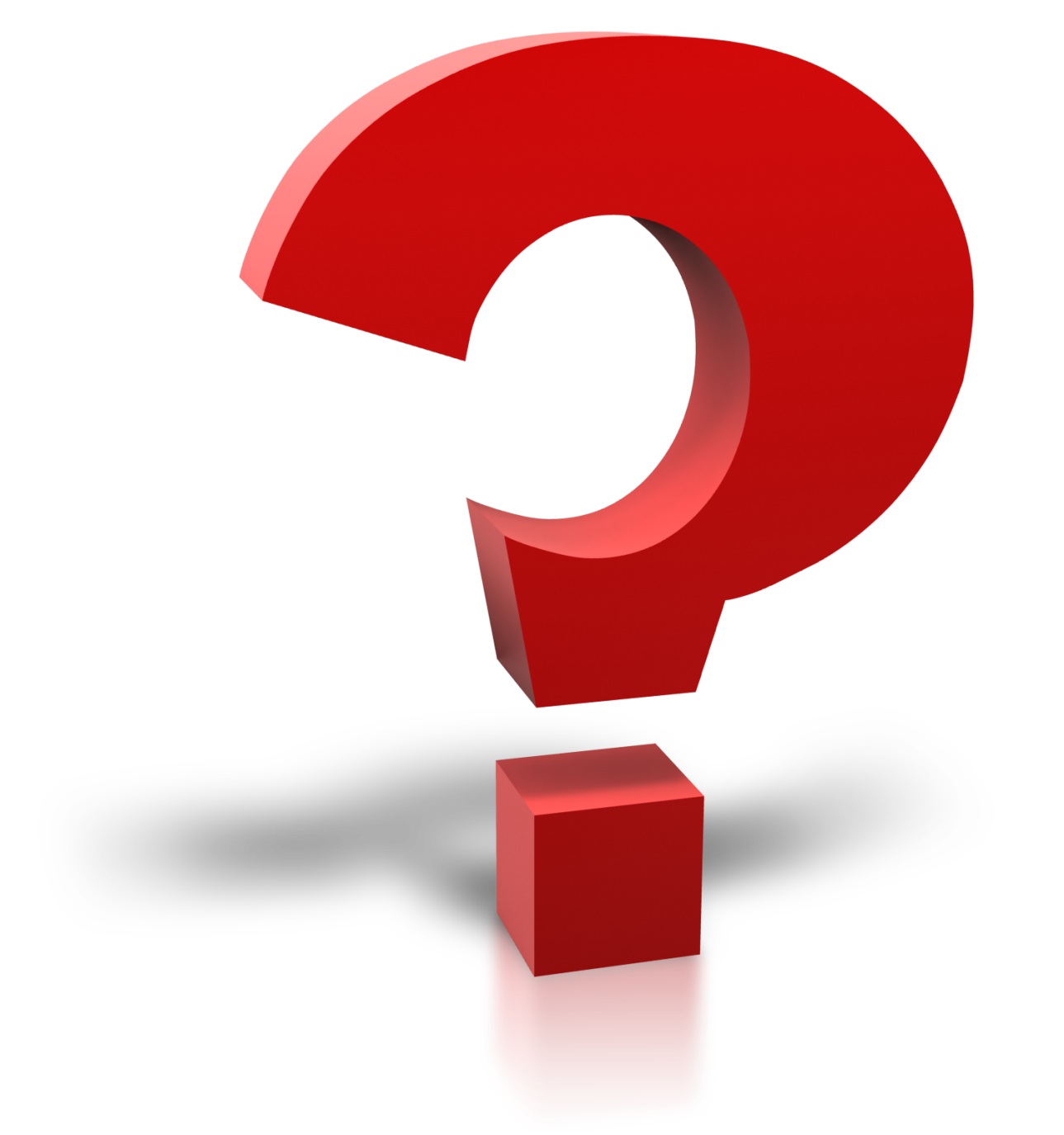 11
Presented by Partners in Medical Education, Inc. - 2015
Section II: APE Framework
Minutes from previous APE
APEs link to each other
Remind trainees/faculty that this is an ongoing process even though they participate in it once a year
12
Presented by Partners in Medical Education, Inc. - 2015
APE Framework
Trainee performance (Core Comp---Milestones)
Only averages, not individual scores
13
Presented by Partners in Medical Education, Inc. - 2015
APE Framework
Example of Trended comments about the Didactic Curriculum:
• Yale Curriculum
o Helpful but often gets taken over by other topics (3)
o Not helpful (2)
 More beneficial to cover objectives within the context of the team's real cases. Better use of continuity clinic time to use that time to discuss interesting/complex cases that belong to the team; after all, we learn and retain more info when connected to real cases.
 Feels too structured and too much like "homework." People tend to just answer the questions and rush through to get to clinic.
o Difficult for Monday clinic to complete on time if it is posted the Wednesday before or later.
Trended resident/fellow/faculty feedback
Annual year-end survey that covers important elements of the program (didactics, evaluation processes, communication)
Preserve confidentiality
Why trended?
14
Presented by Partners in Medical Education, Inc. - 2015
APE Framework
Faculty Development Activity
Start collecting data for this report as soon as possible
Can be difficult to capture
Check didactics calendar/faculty meeting agendas for in-house faculty development activities
Admin assistants who have access to calendars
Review CVs
Not scholarly activity—its when attendings are the audience
15
Presented by Partners in Medical Education, Inc. - 2015
APE Framework
Graduate performance
Board pass rate – 3 or 5 year report
Written and Oral, for some programs
Graduate questionnaire
Program Quality
ACGME Surveys
Rotation report
Tracking Document (Action Plans)
Evidence that improvements have been made
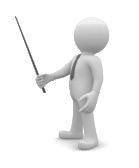 16
Presented by Partners in Medical Education, Inc. - 2015
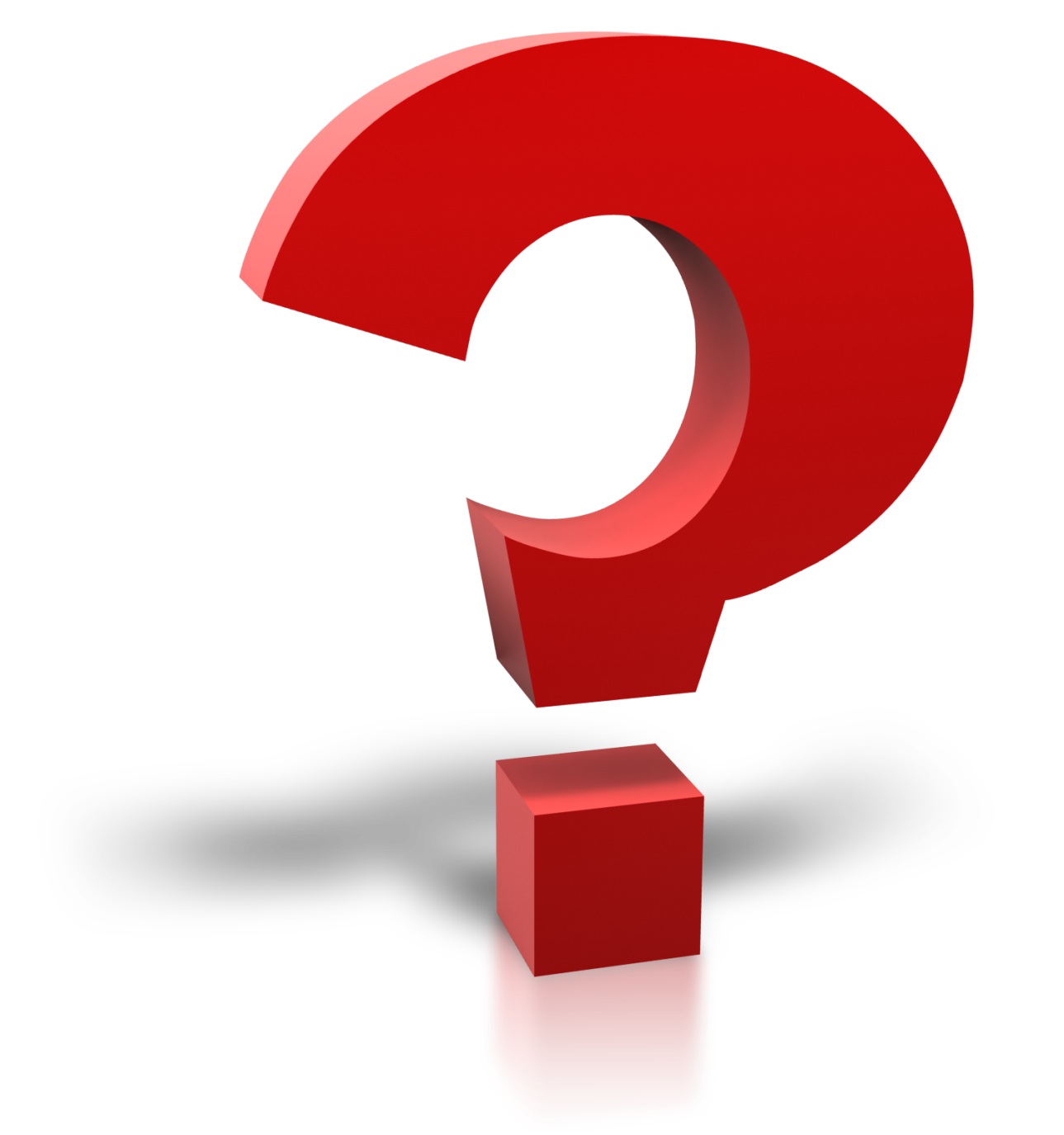 17
Presented by Partners in Medical Education, Inc. - 2015
Section III: APE Team
Who is the best person to lead the APE team?
Activity: Who are the potential members of the team? Where do they shine?
Collecting data
Collating data
Analyzing data
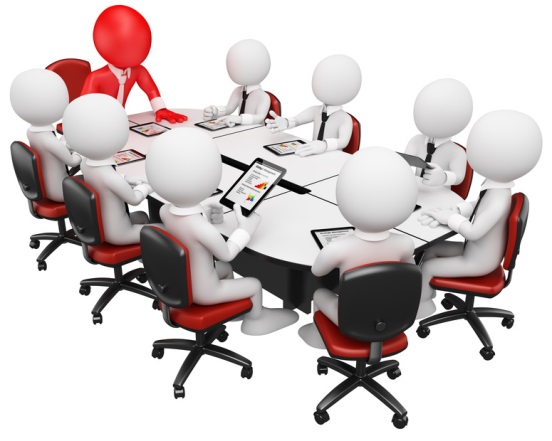 18
Presented by Partners in Medical Education, Inc. - 2015
Section IV: Timeline
Plotting out the timeline
 Collecting
 Collating
 Analyzing

Take-away: It will take longer than you think to collect/collate/analyze data
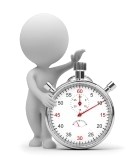 19
Presented by Partners in Medical Education, Inc. - 2015
For an Early Fall Target Date
A sample timeline…
20
Presented by Partners in Medical Education, Inc. - 2015
APE Timeline
Six months out (April)
Assemble APE Team
Assign Tasks (reports & evaluations)
Schedule APE
Review/revise/create evaluations
Schedule trainee/faculty surveys
Three to Four months out (May-June)
Administer surveys for trainees/faculty
Review data: 
in-service scores
faculty development activities, 
board pass rate
21
Presented by Partners in Medical Education, Inc. - 2015
APE Timeline
Two months out (July)
Compile year-end data
Rotation information
Results of trainee/faculty surveys
Review ACGME Survey results
Finalize reports
Schedule Pre-APE meeting
One month out (August)
Analyze data
Create visuals 
10 second rule
Pre-APE meeting
Track down missing information
Create more visuals, if needed
22
Presented by Partners in Medical Education, Inc. - 2015
Use Visuals to Explain Detailed Data…
23
Presented by Partners in Medical Education, Inc. - 2015
Use Visuals to Look at Trends…
24
Presented by Partners in Medical Education, Inc. - 2015
Use Visuals to Enhance Data…
25
Presented by Partners in Medical Education, Inc. - 2015
Trended 13-14 Resident Survey
Scale:
1= No educational value
2= Minimal educational value
3 =Average educational value
4= Good educational value
5=Superior educational value
PEC Findings: 
Pre-Op Conference
Items of Note:
All new elements of didactics (Pig Labs; Skills Labs; L&D Lab; CREOG Prep) score in the “Good Educational Value” range.
PI Forms have been eliminated (response to low scores for several years)
Didactic Curriculum Comments: What element of the didactic curriculum needs to further developed?
We need more lectures from attendings. (1)
Didactics needs to be more interactive. (4)
There needs to be an alternative didactic curriculum for night floats (2)
journal club, pre-op case discussion is minimal (5)
26
Presented by Partners in Medical Education, Inc. - 2015
Transition to milestones during months 1-6 of 14/15
      Transition to milestones during months 7-12 of 14/15
      Tools in development
Use Visuals to Educate…
End-of-Rotation Evaluations
Faculty Review
Competency
Evaluations
Case Logs
Medical Team Evaluations
Clinical Competency Committee
Operative Evaluations
Resident Evaluations
Patient/ Family Evaluations
Assessment of Milestones
27
Presented by Partners in Medical Education, Inc. - 2015
APE Timeline
One week before 
Create final version
Agenda/table of contents
Email out APE report
Final decisions
Organizing Folders
12-13 APE
13-14 APE (Current)
Minutes for 12-13 APE
Back-up Data
Final Reports
14-15 APE (Future)
Notes Document
Minutes for 13-14 APE
28
Presented by Partners in Medical Education, Inc. - 2015
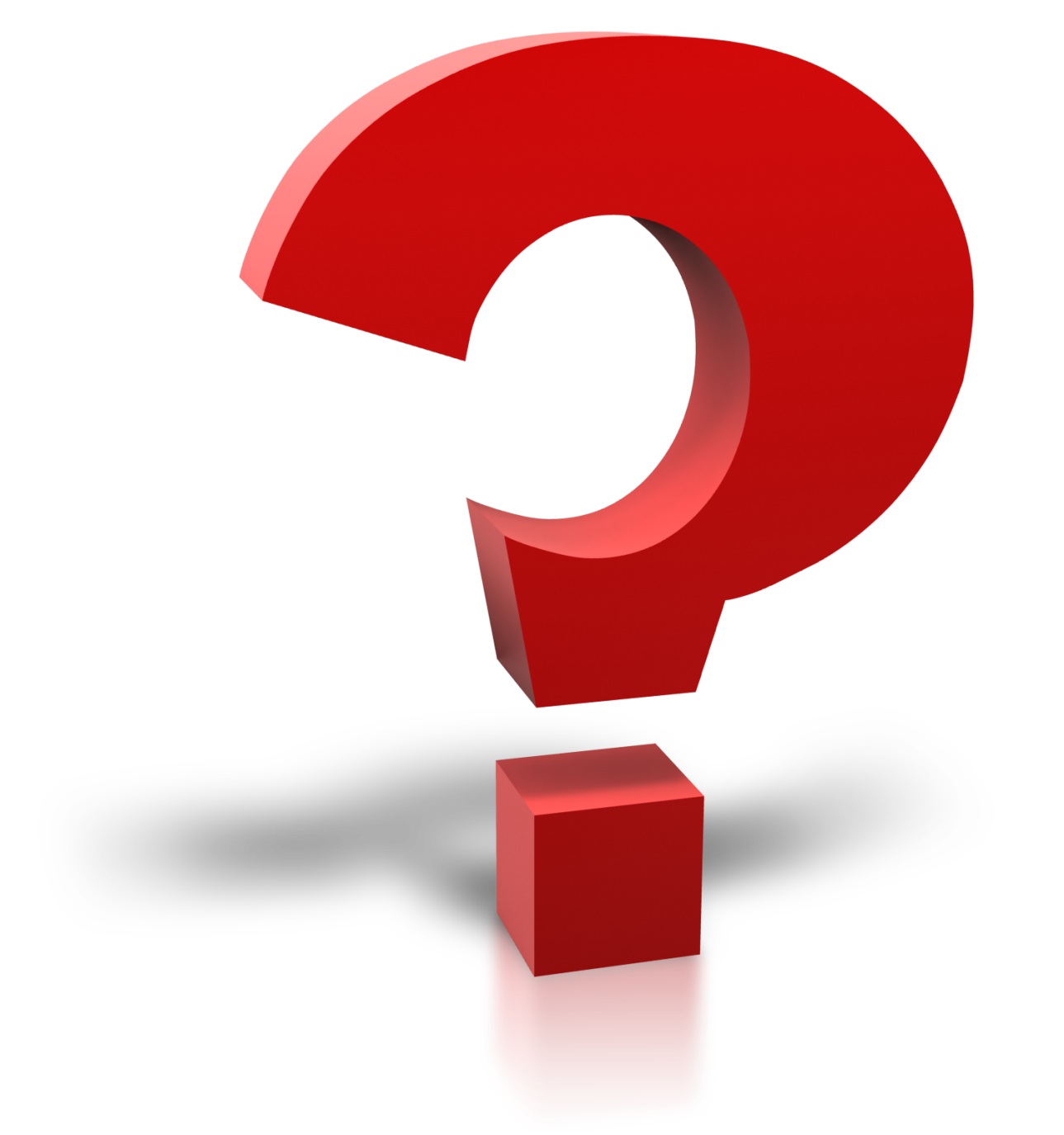 29
Presented by Partners in Medical Education, Inc. - 2015
Section V:
Pre-APE Meeting, Meeting Day, Post-APE
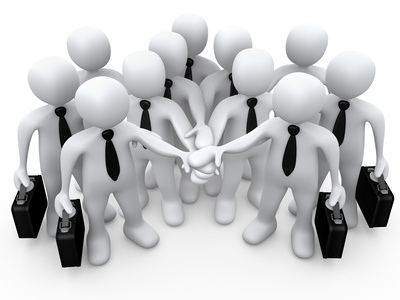 30
Presented by Partners in Medical Education, Inc. - 2015
Pre-APE Meeting
The Pre-APE Meeting
 Gives leadership ________________
 Determine possible areas of ________________
 Bring up _________________
 Develop _________________
31
Presented by Partners in Medical Education, Inc. - 2015
Meeting Day
The APE Meeting
What happens at the meeting?
Review _____________
Discuss _____________
Choose _____________
Who should attend?
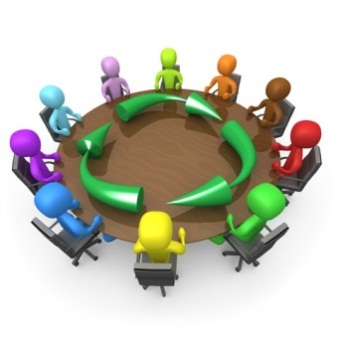 32
Presented by Partners in Medical Education, Inc. - 2015
Post-APE
What happens to the suggestions for improvement?
Tracking document 
(see sample)
PEC’s role over the next year
33
Presented by Partners in Medical Education, Inc. - 2015
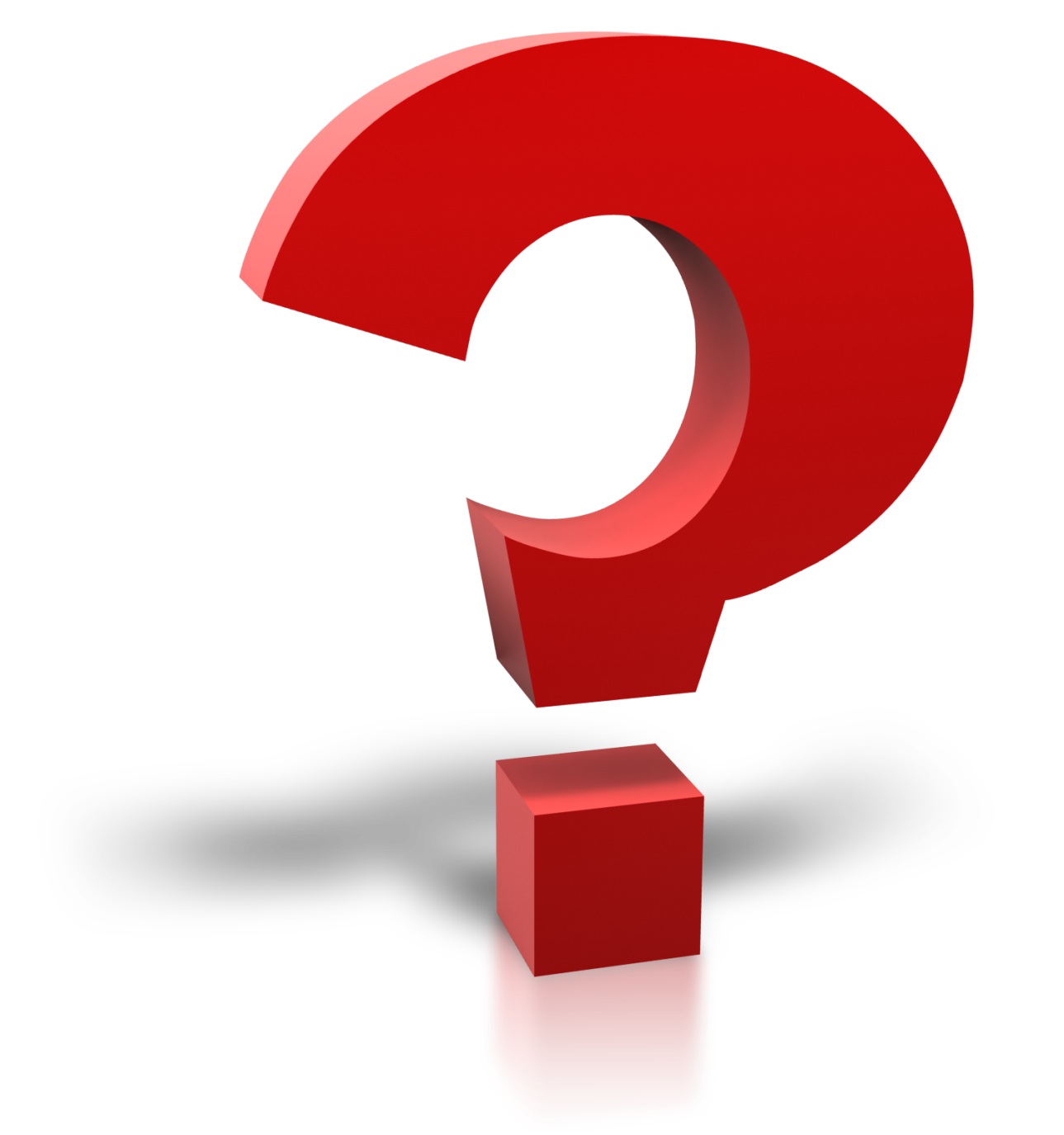 34
Presented by Partners in Medical Education, Inc. - 2015
APE: Checklist or Process Question Revisited
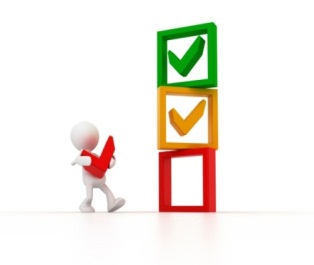 35
Presented by Partners in Medical Education, Inc. - 2015
Section VI: The Role of APE in…
NAS
Site visitors will review your APE
Self-study process
Develop a vision for your program
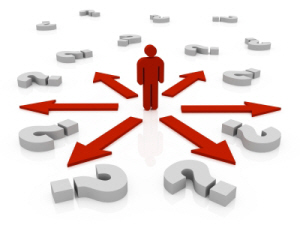 36
Presented by Partners in Medical Education, Inc. - 2015
The Role of APE in…
Residency/Fellowship Culture
The APE needs to become part of everyone’s vocabulary
Use the APE to educate
PEC
Reviewing drafts of year-end surveys
Processing and creating summary reports 
Develop goals for each improvement item
Suggest other reports for the APE
37
Presented by Partners in Medical Education, Inc. - 2015
PEC’s Can Summarize a Large Report
Rotation Summary Report 13-14
July 2014—PEC discussed each of the rotation reports; reviewed the comments for trends; developed improvement potential.
PGY-1 Rotation Findings:
Lowest scoring rotation: GYN-1 (3.67)
PGY-2 Rotation Findings:
Lowest scoring rotation: PDC-2 (3.86)
No skill scored below 4.0
PGY-3 Rotation Findings:
NOTE: The majority of rotations scored below 4.0
Lowest scoring rotation: REI/COM (3.81)
Lowest scoring skill: Opportunity to achieve expectations (3.68)
PGY-4 Rotation Findings:
No rotation scored below 4.0
Improvement Issues Discussed by the PEC:
Patients have to be reviewed by faculty before sending to the PDC
List of what should be sent to PDC (consult/assume care) needs to be developed
38
Presented by Partners in Medical Education, Inc. - 2015
The Role of APE in…
GME
Look at the APE reports
Incorporate the action plans/improvement items into annual reports to the GMEC
Support your programs
39
Presented by Partners in Medical Education, Inc. - 2015
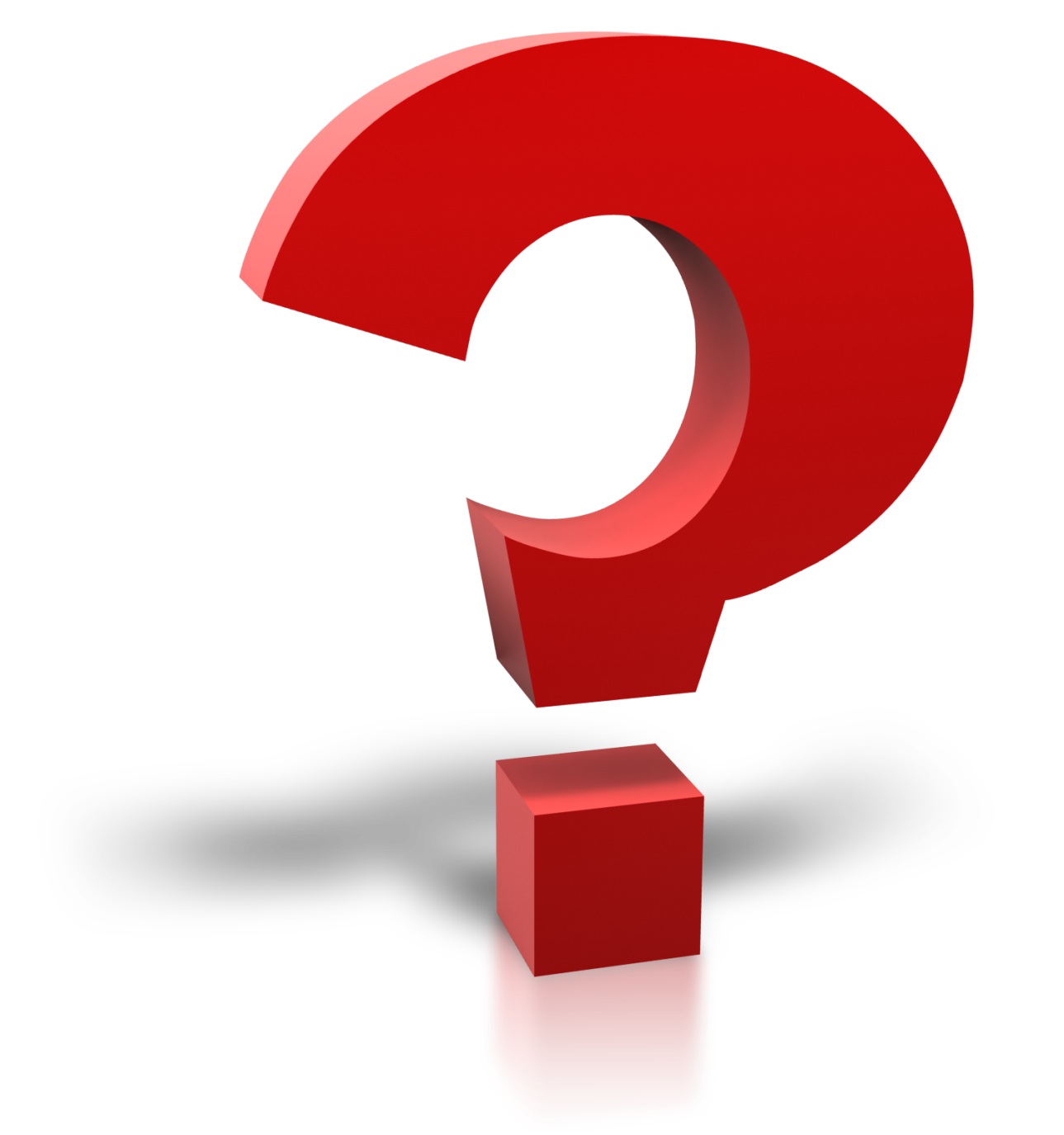 40
Presented by Partners in Medical Education, Inc. - 2015
Section VII: Challenges
1.
2.
41
Presented by Partners in Medical Education, Inc. - 2015
Section  VIII: Summary
Key Points
It’s a requirement from ACGME
An effective APE requires planning and time 
NAS has incorporated the APE at a new level
42
Presented by Partners in Medical Education, Inc. - 2015
Partners’ Online Education
On-Demand Webinars

Self-Study Visits

Introduction to GME for 
New Program Coordinators

Milestones & CCCs

GME Financing – The Basics

Single Accreditation System

The IOM Report

Institutional Requirements: What’s New?
Upcoming Live Webinars


Critical Components of
Your Institutional Application
Thursday, February 5, 2015
12:00pm – 1:30pm EST

Direct Observation – Why? What? How?
Thursday, February 19, 2015
12:00pm – 1:30pm EST

Discussion of Generation Silent 
to Generation Millennial
Tuesday, March 10, 2015
12:00pm – 1:30pm EST

Ask Partners – Spring Freebie
Thursday, March 19, 2015
12:00pm – 1:00pm EST

Visit our website to see the rest of our Spring 2015 Schedule!
www.PartnersInMedEd.com
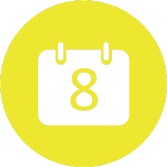 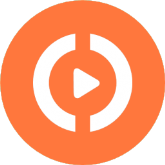 Contact us today to learn 
how our Educational Passports can save you time & money! 
724-864-7320
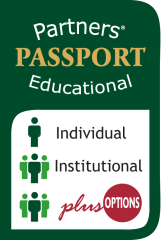 43
Presented by Partners in Medical Education, Inc. - 2015
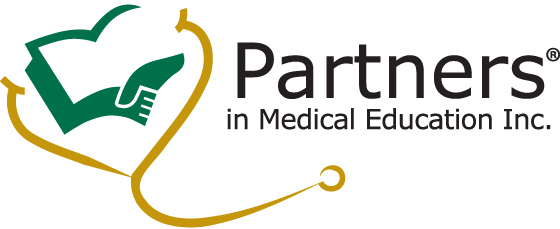 Partners in Medical Education, Inc. provides comprehensive consulting services to the GME community.  For more information, contact us at:

724-864-7320
Info@PartnersInMedEd.com

www.PartnersInMedEd.com
44
Presented by Partners in Medical Education, Inc. - 2015